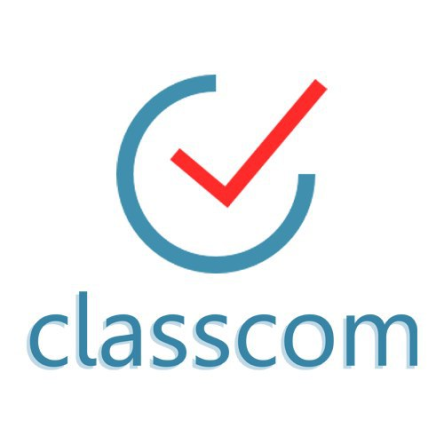 11
Русский язык
класс
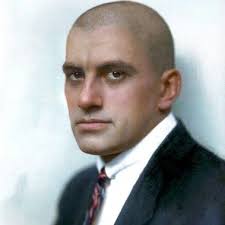 В.В.Маяковский
«Послушайте!»

Мусурманова 
Юлия Юрьевна
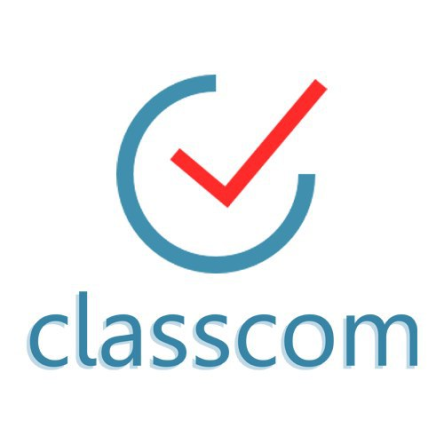 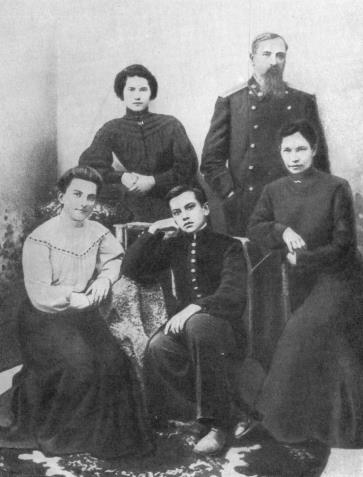 «Родился я в 1894 году на Кавказе. Отец был казак, мать — украинка. Первый язык — грузинский. Так сказать, между тремя культурами».
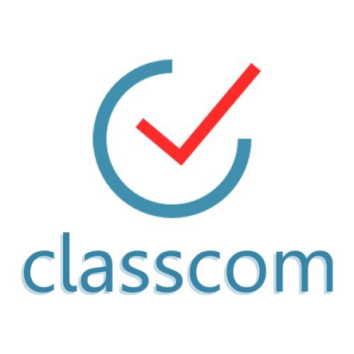 Дом Маяковских в Багдати
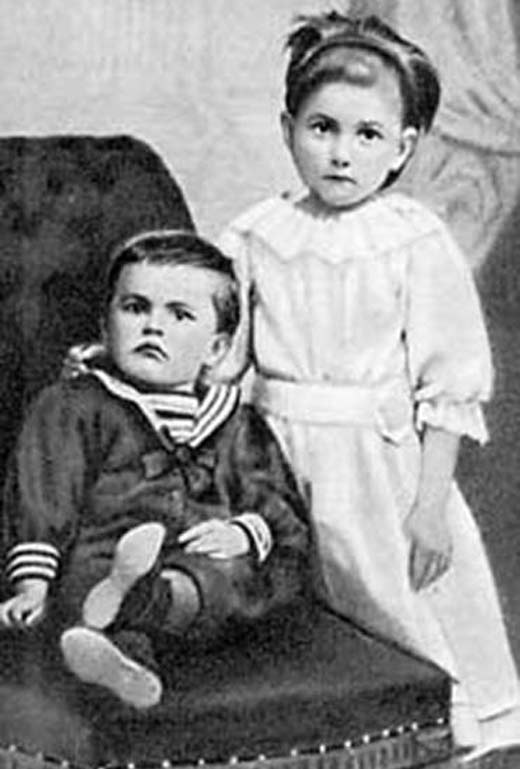 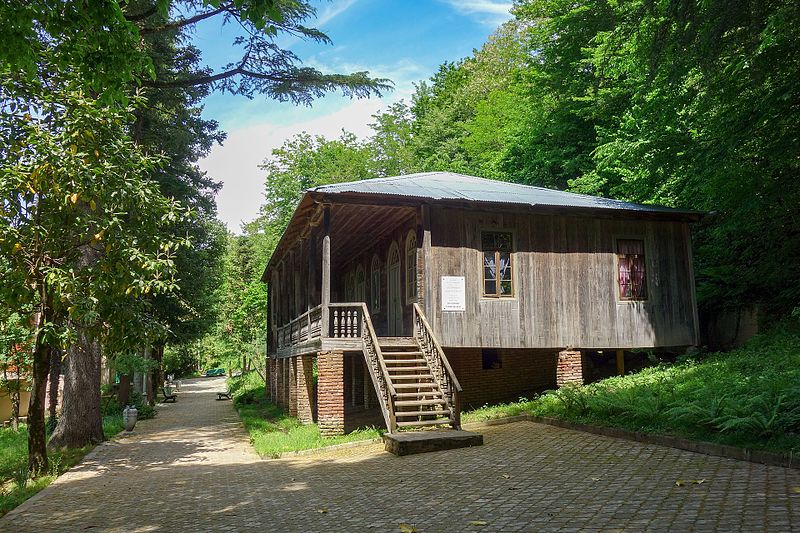 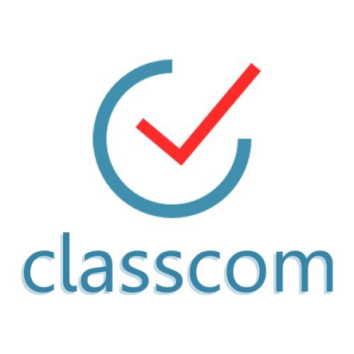 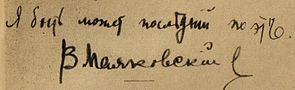 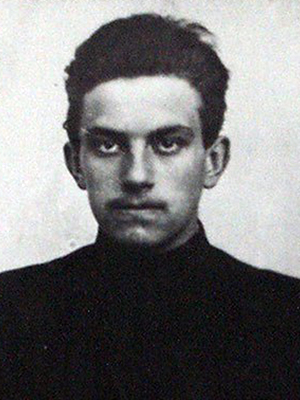 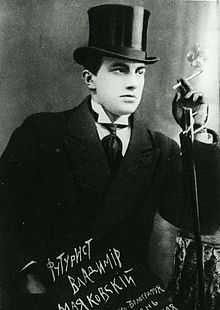 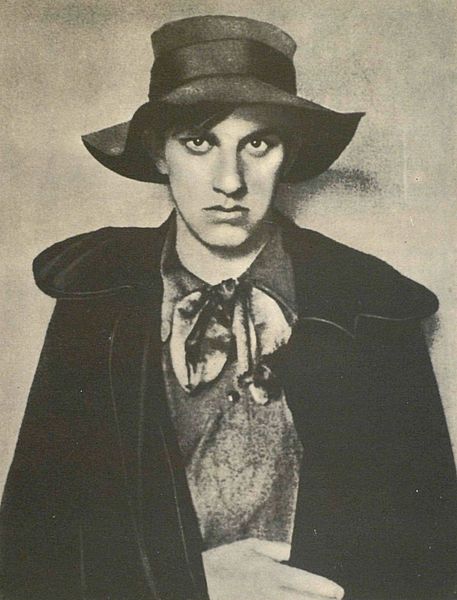 Фотографии
1910 год
1910 год
1914 год
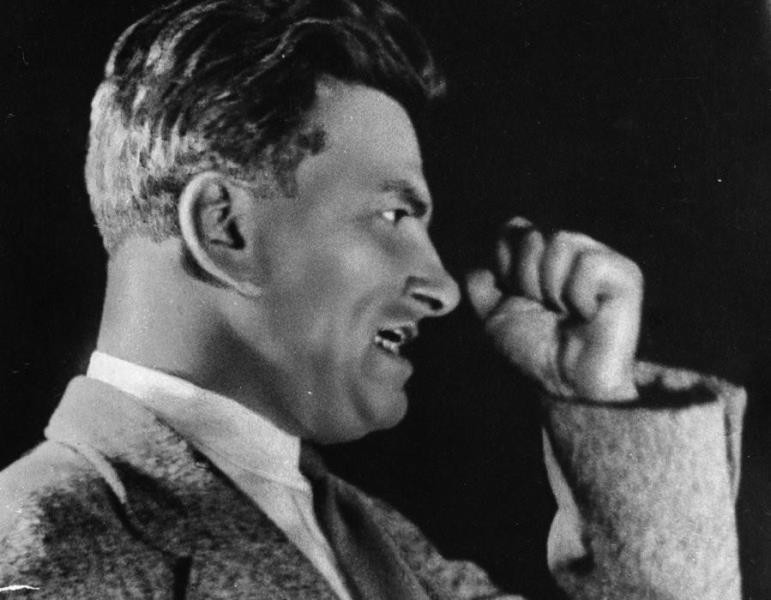 Современник о выступлении Маяковского в Одессе
Он явно был стихотворцем, оратором, трибуном, рождённым говорить с массой. Публика партера, явно пришедшая ради скандала, была заворожена. Те самые стихи, которые в печатном виде казались непонятными, насильственно разорванными по рубленым строчкам, оказались вполне понятными, ритмичными и, главное, не традиционными, и вполне сегодняшними, и поэтому очень близкими.
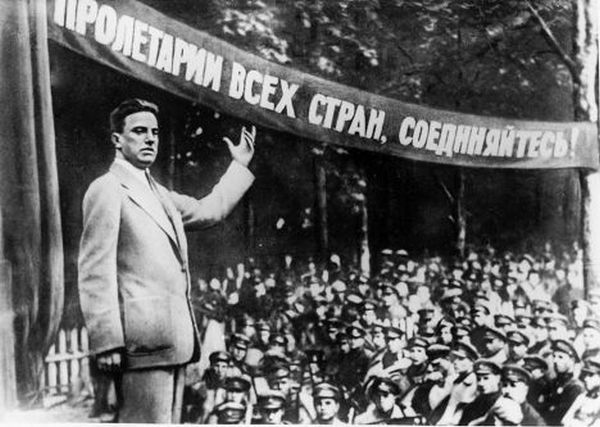 Современник о выступлении Маяковского в Одессе
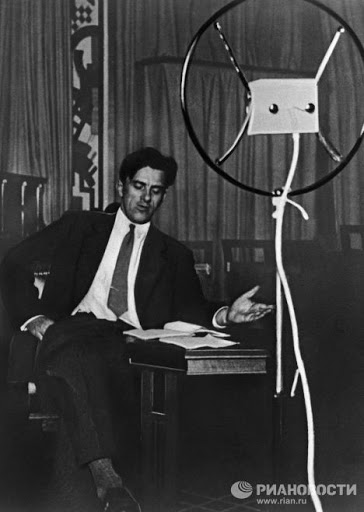 …Читал он воистину замечательно. И голос чудный, богатый интонациями, сильный, звучный и гибкий, и разнообразие оттенков, великолепное умение без всяких ухищрений передать деталь — цветовую или звуковую. 
… Он делал вид, что читал по книге. На самом деле — читал наизусть, поглядывая из-под опущенных век на публику и следя за впечатлением.
Словарная работа
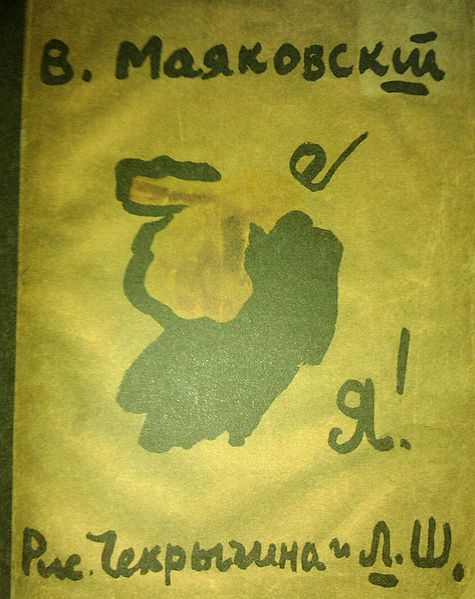 полуденный – tush paytidagi; janubiy
надрываться – jon-jahdi bilan urinmoq
врываться – bostirib kirmoq
жилистый – tomirlari bo’rtib chiqqan
переносить – tortmoq
жемчужина – dur, marvarid
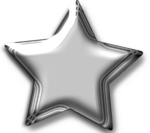 Чем различаются слова? 
зажигать – загораться, нужно – необходимо
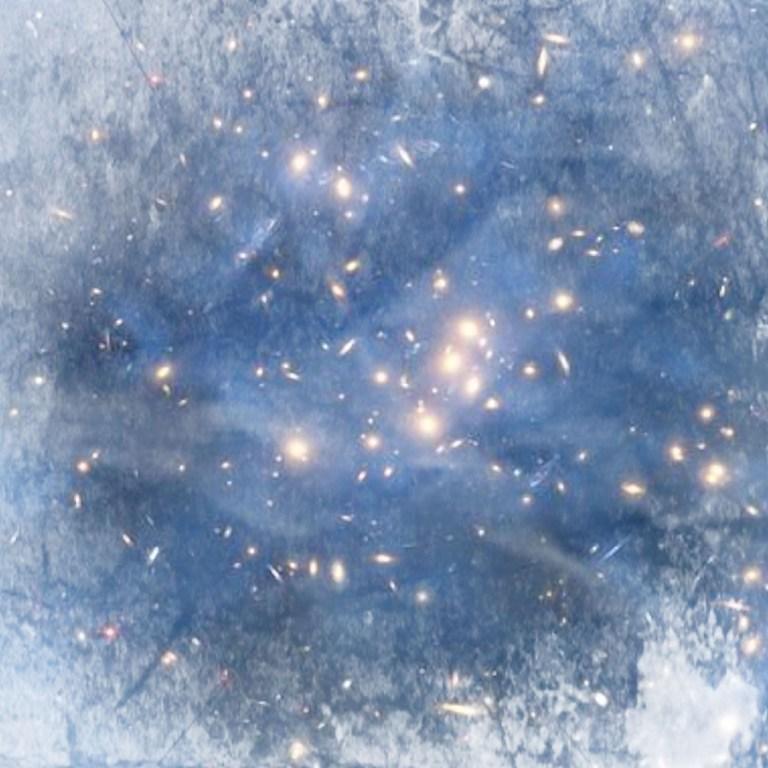 Послушайте!Ведь, если звёзды зажигают —‎            значит — это кому-нибудь нужно?Значит — кто-то хочет, чтобы они были?Значит — кто-то называет эти плево́чки                                                     жемчужиной?
Почему повторяются слова в начале строчек? Как называется этот приём?
Найдите в тексте антонимы.
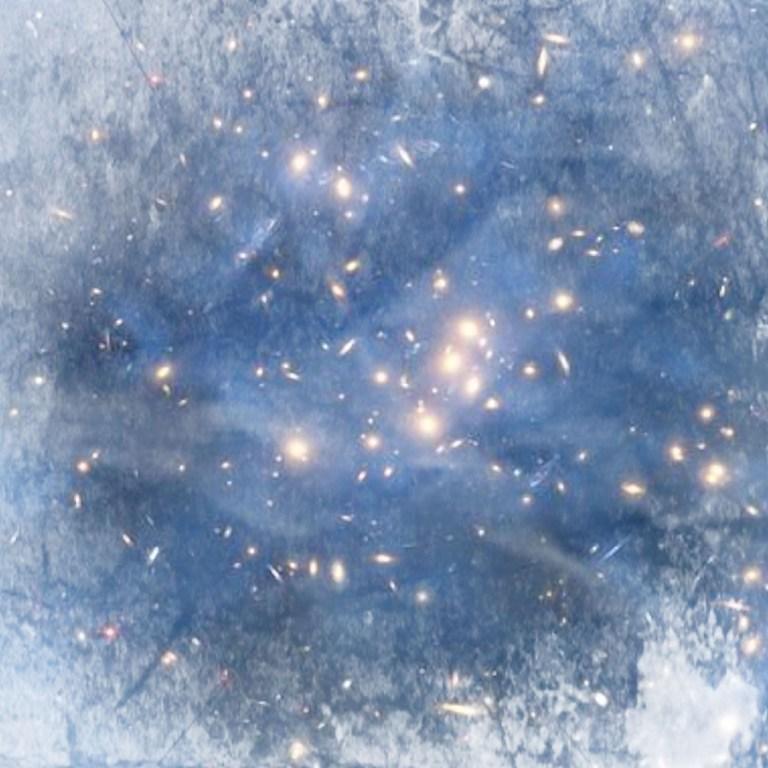 И, надрываясь‎       в метелях полуденной пыли,                ‎врывается к Богу,‎                          боится, что опоздал, плачет,        ‎целует ему жилистую руку,просит —‎           чтоб обязательно была звезда! —клянётся —‎          не перенесёт эту беззвездную муку!
Что значит «полуденная пыль»?
Почему у Бога жилистая рука?
Почему без звёзд – мука?
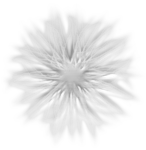 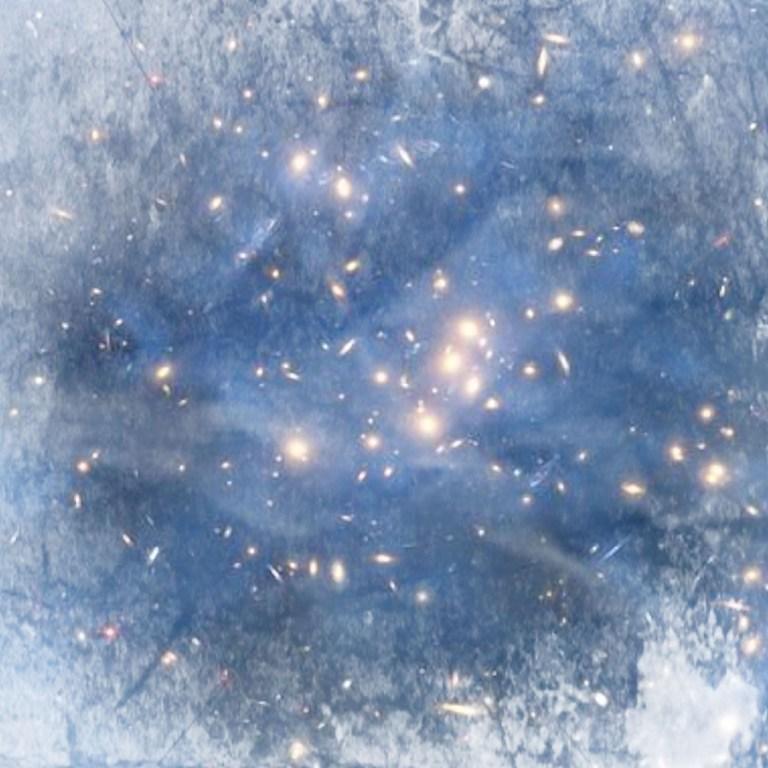 А после‎          ходит тревожный,‎                    но спокойный наружно. 
Говорит кому-то:        «Ведь теперь тебе ничего?
                         Не страшно?‎                                         Да?!»Послушайте!Ведь, если звезды зажигают —        ‎значит — это кому-нибудь нужно?Значит — это необходимо,‎       чтобы каждый вечер‎              над крышами                       загоралась хоть одна звезда?!                                                             1914
Для чего нужны звёзды?
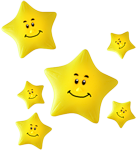 свет звезды
сияние звёзд
звезда
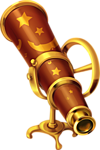 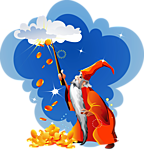 звезда
 взошла
загорелась
горит
блестит
сверкает
гаснет
меркнет
астроном
звездочёт
зороастризм
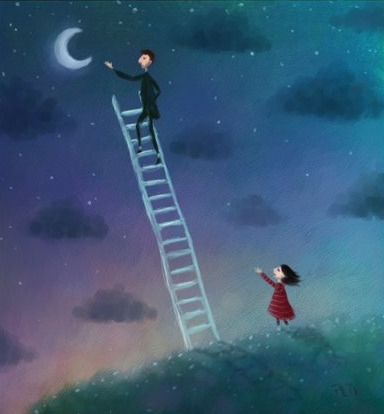 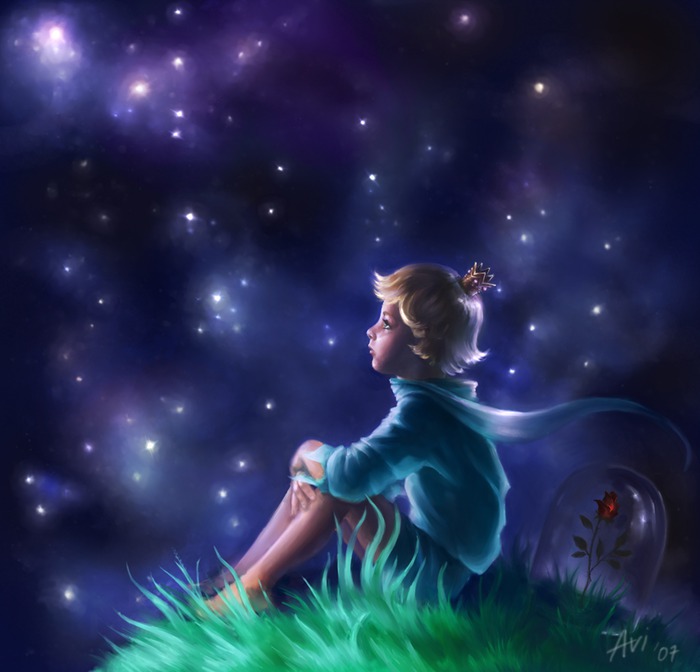 Достать звезду с неба
Звёзд с неба не хватает
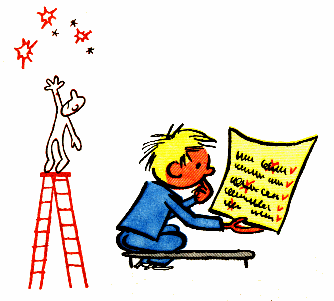 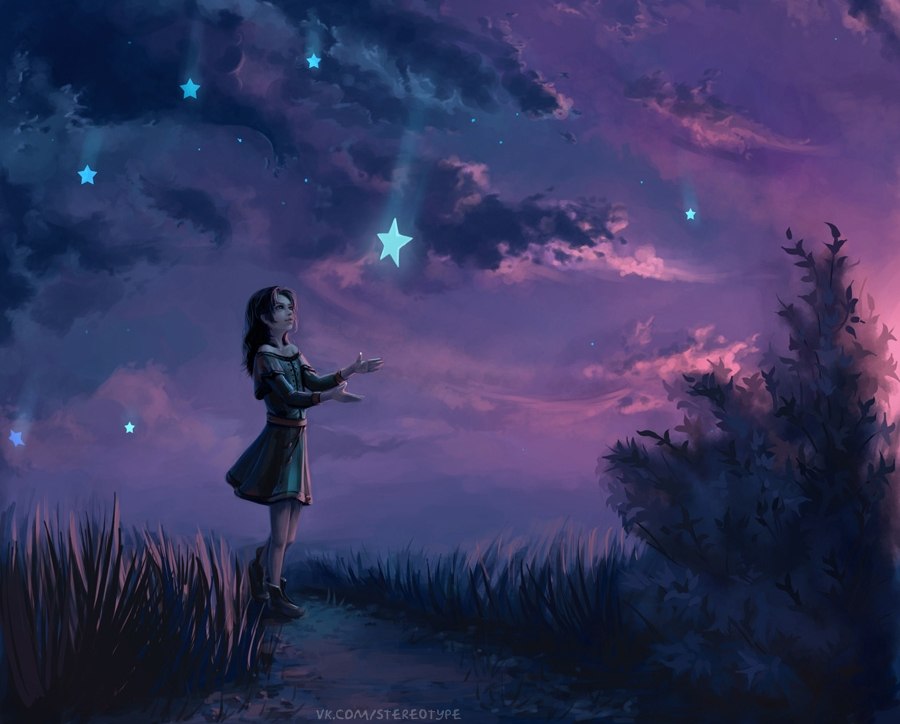 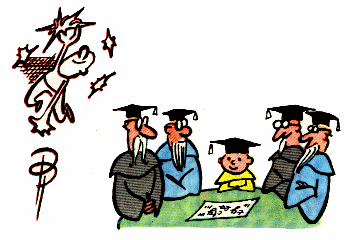 План стихотворения
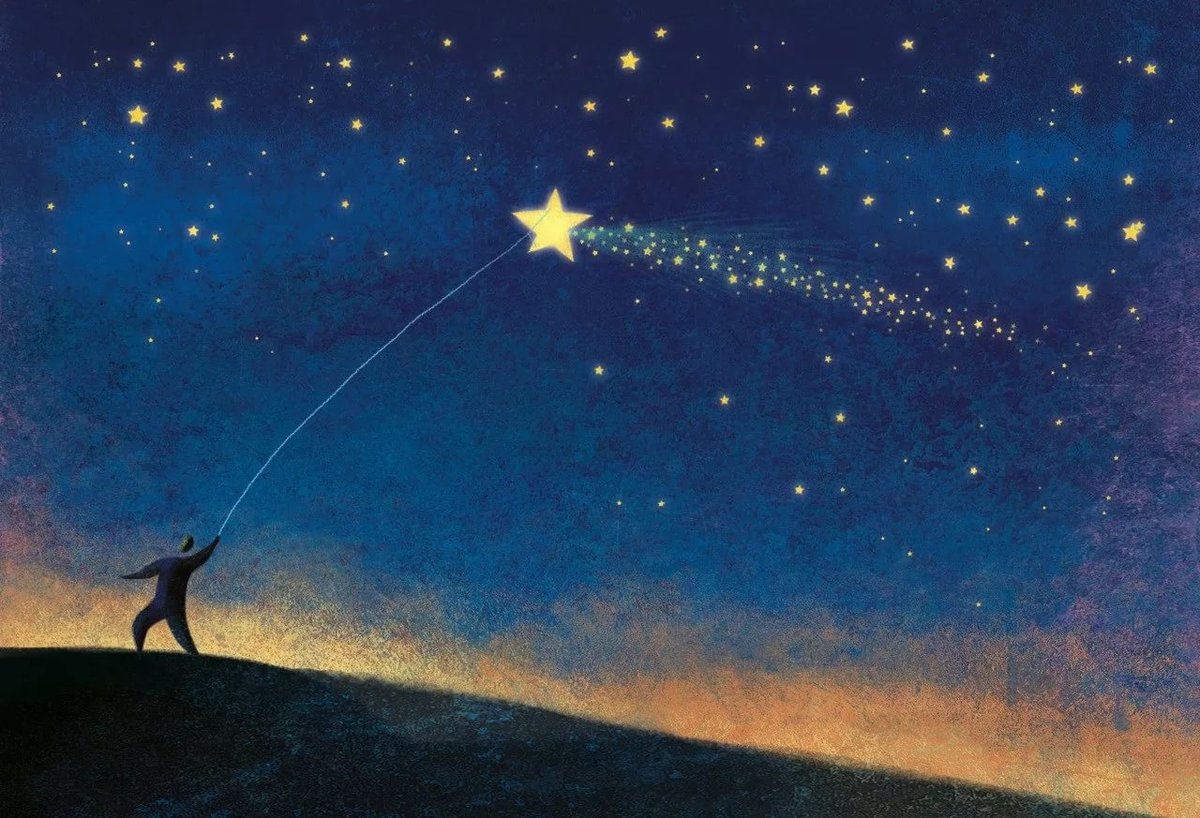 1. Если звёзды зажигают, значит, это кому-нибудь нужно?
2. Просьба о звёздах.
3. Тебе не страшно? Да?
4. Это необходимо!
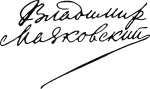 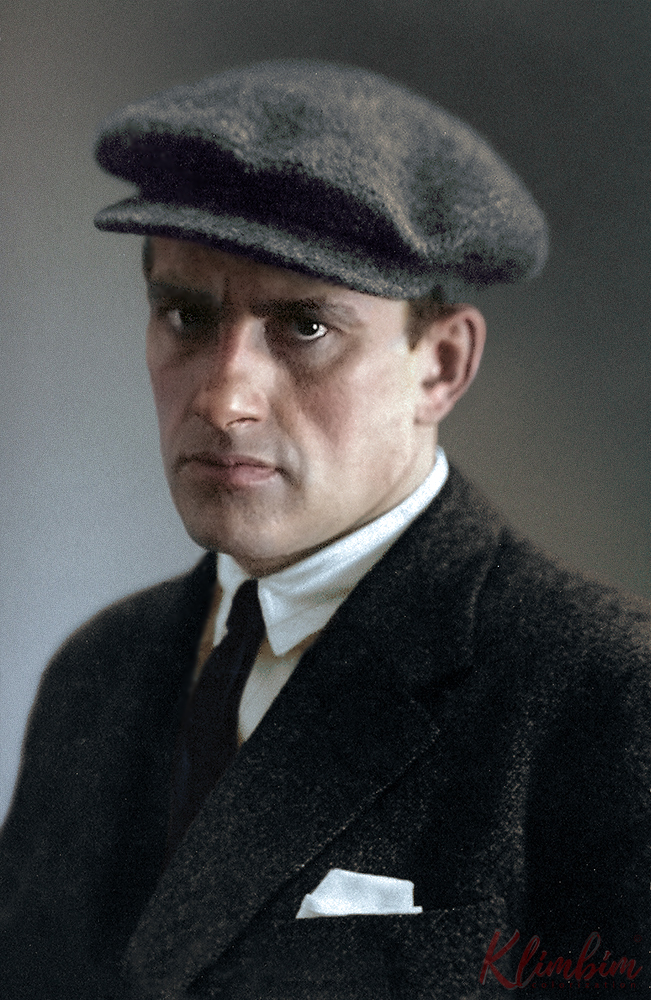 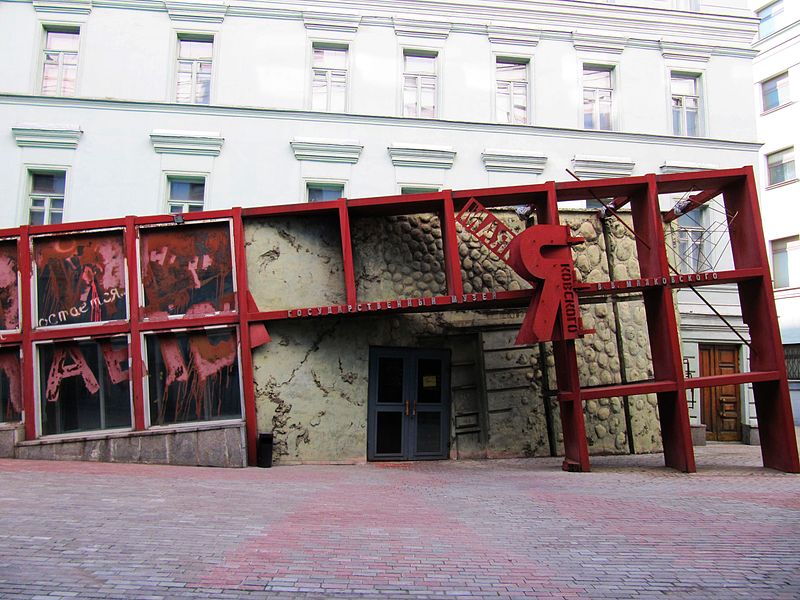 Музей Маяковского 
в Москве
Задание для самостоятельной работы
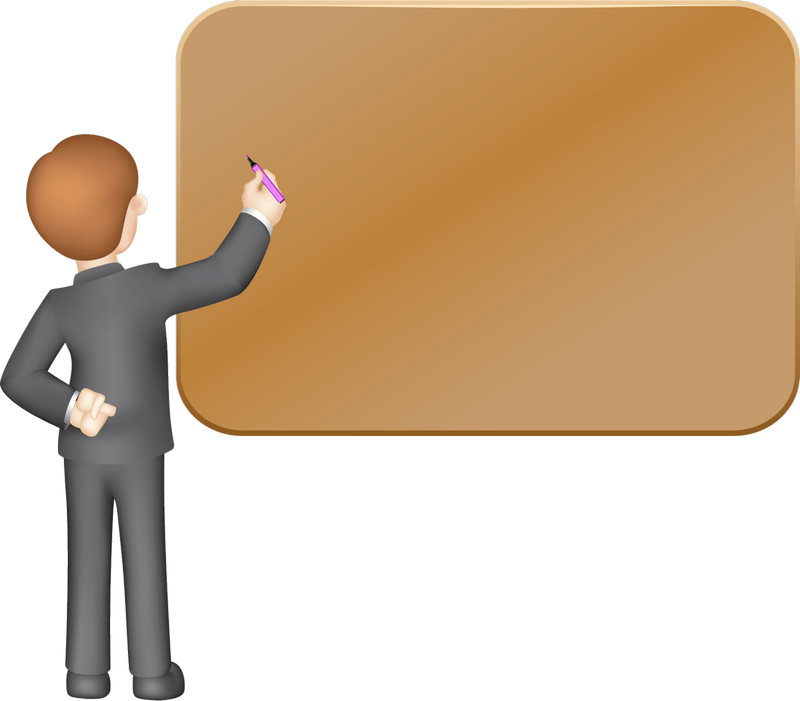 Ответить на вопросы учебника. 
Выучить стихотворение наизусть.